De leefbare stad
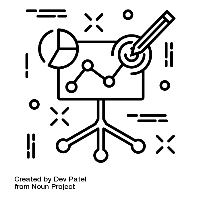 Agenda maandag 18-10-2018

Feedback bijeenkomst in lokaal 6 en 7
Lokaal 6  10:15 uur Vrije tijd
Lokaal 7  10:15 uur Stad en Wijk
Lokaal 6  11:15 uur Lifestyle
Lokaal 7  11:15 uur W&E + Circulaire economie
Uitleg reflectiedocument  deadline 4 november
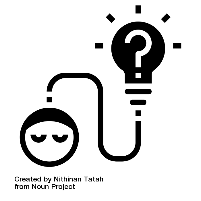 IBS Thema
 Onderzoeksopzet
 Theoretisch kader
 Burgerparticipatie
 Onderzoeksresultaten- en advies
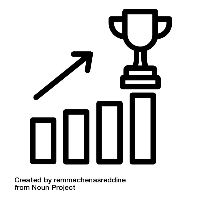 IBS Toetsing
 Kennistoets
 Adviesrapport
 Pecha Kucha
Planning na de herfstvakantie
Maandag 1 november 09:30 uur op school, lopen we samen naar het Stadhuis voor de Pecha Kucha’s. Vergeet ook je Adviesrapport niet in te leveren vandaag, daarna hebben we gewoon les
Dinsdag 2 november zijn jullie vrij, wel examens NL spreken  
Woensdag 3 november is er volgens rooster examen in Den Bosch, verder geen les
Donderdag 4 november is er les 
Vrijdag 5 november is er les
Reflectiedocument
Schrijven na aanleiding van de feedback friends bijeenkomsten
Document is te vinden op de wiki IBS LBS – feedbackfriends – reflectiedocument feedback friends
Deadline is 4 november
Inleveren via opdrachten in Teams
We beoordelen de reflectie kritisch